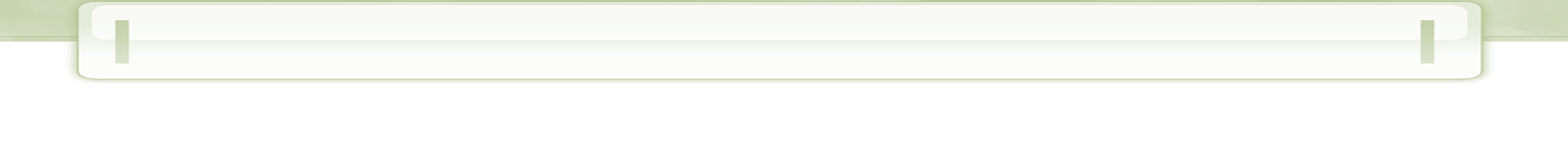 PQC(Post Quantum Cryptography) 암호 시스템 구현
Hanyang University  
Beom Joon Park, Won Bae Kong, Juyoun Baek, Dong Kyue Kim
bjpark0@hanyang.ac.kr, wbgong@hanyang.ac.kr, jybaek09@hanyang.ac.kr, DQKIM@hanyang.ac.kr
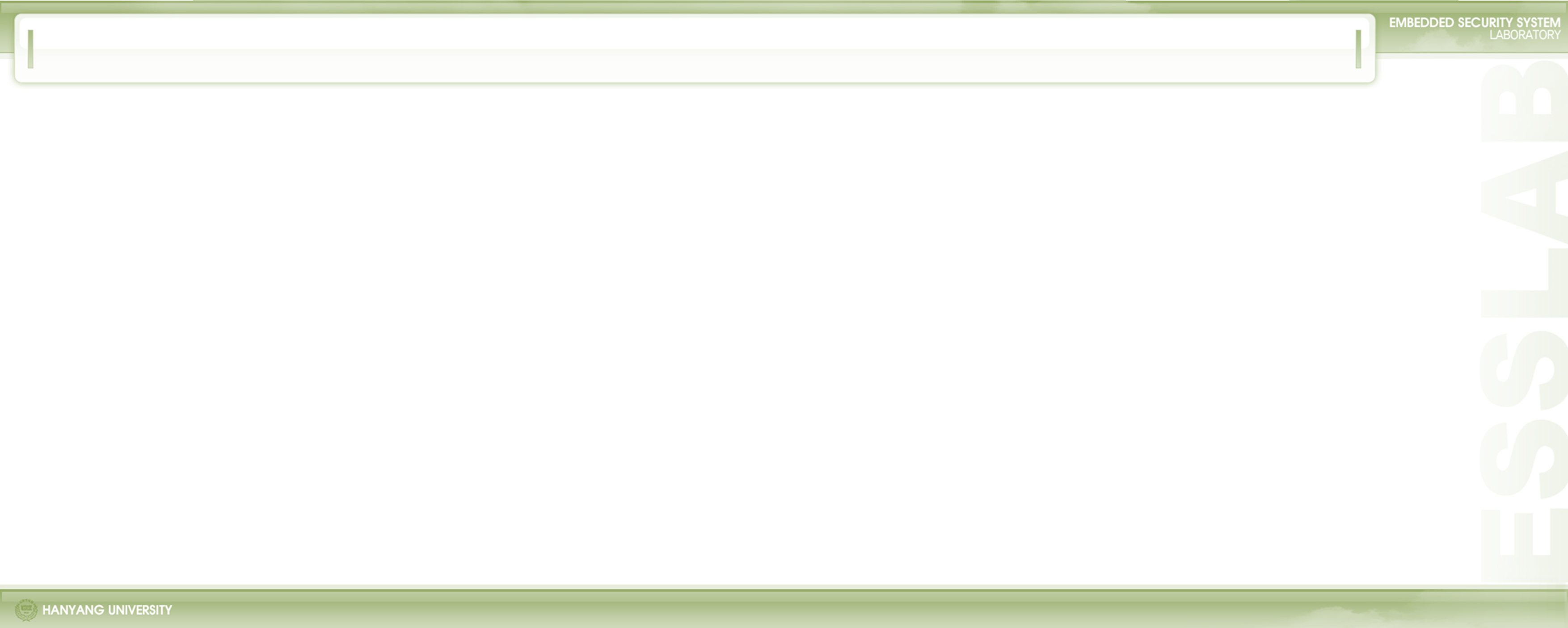 연구 개요
PQC(Post Quantum Cryptography)
 Discrete logarithm problem, elliptic-curve discrete logarithm problem과 같은 대수학적 문제에 기반한 현재 암호 체계들은 양자 컴퓨터의 월등한 계산속도에 위협 
 공개키 암호 알고리즘을 활발히 사용하고 있지만 양자 컴퓨터의 출현 가능성에 따라 양자 컴퓨팅에도 안전한 PQC 암호가 주목 받음
Lattice-Based Cryptography(Lizard Algorithm)
 LWE, LWR기반 post-quantum cryptography
 공개키는 비밀 값이 포함된 LWE 샘플 집합에서 선택
 Ring 기반 버전을 추가적으로 제공하여 key size 감소 가능
PQC 암호의 분류
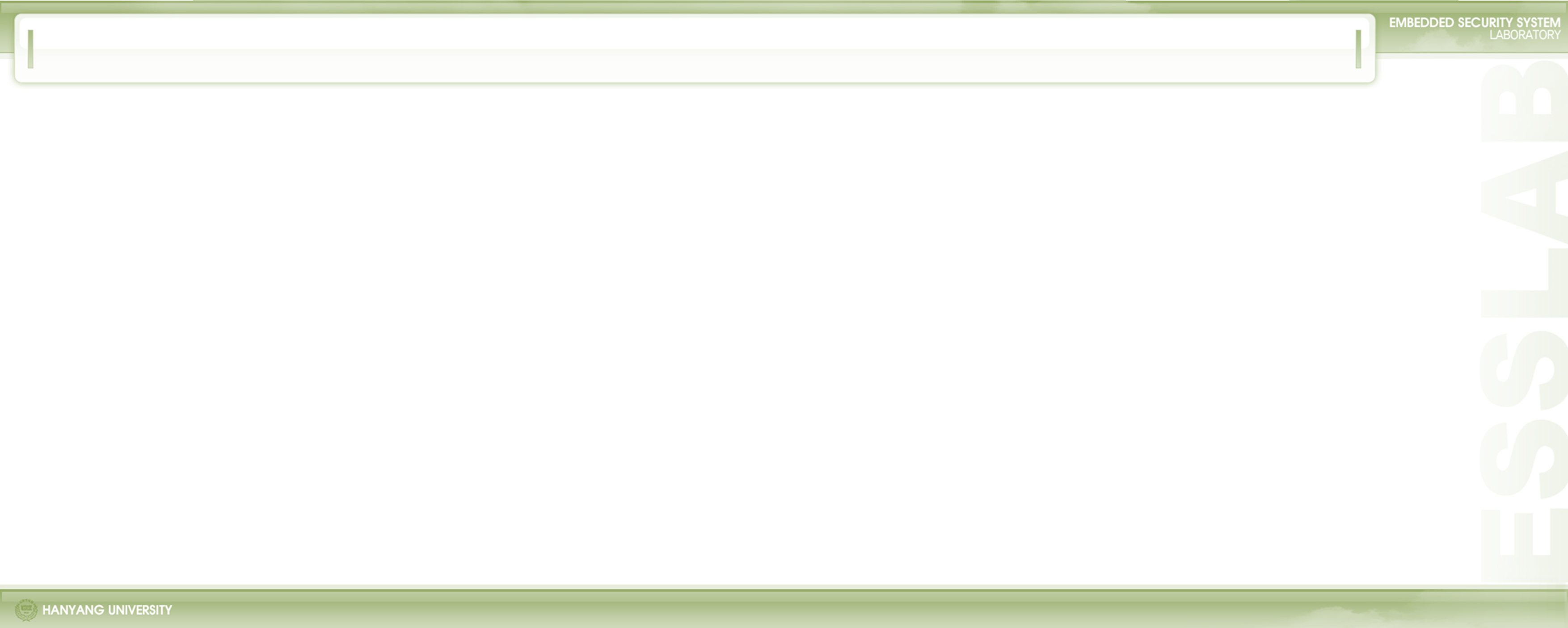 PQC 암호 Lizard 알고리즘 및 설계
Ring-Lizard Algorithm
 양의 정수 m, n, l, p, q, h 와 ℎ_𝜏<𝑚 𝑎𝑛𝑑 2|𝑝|𝑞 𝑎𝑛𝑑 0<𝜌, 𝛼<1에 대해서 𝑝𝑎𝑟𝑎𝑚𝑠 ←(𝑚, 𝑛, 𝑞, 𝑝, 𝑙, 𝜌, ℎ_𝜏, 𝛼)
 Ring-Lizard KeyGen algorithm






 Ring-Lizard Encryption algorithm
Ring-Lizard Decryption algorithm






 Overal structure of Ring-Lizard
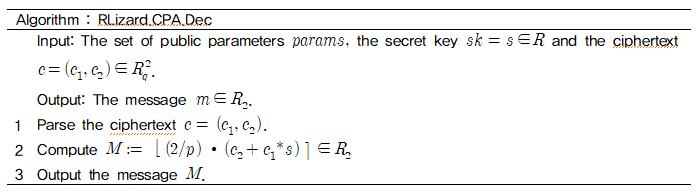 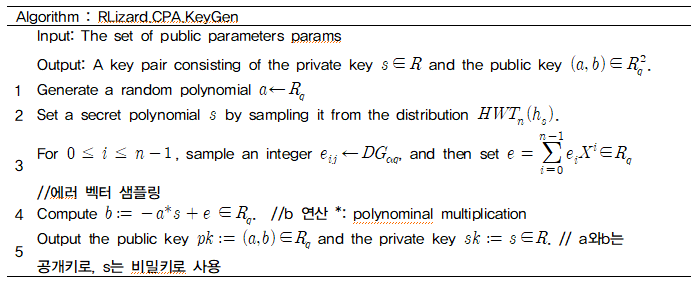 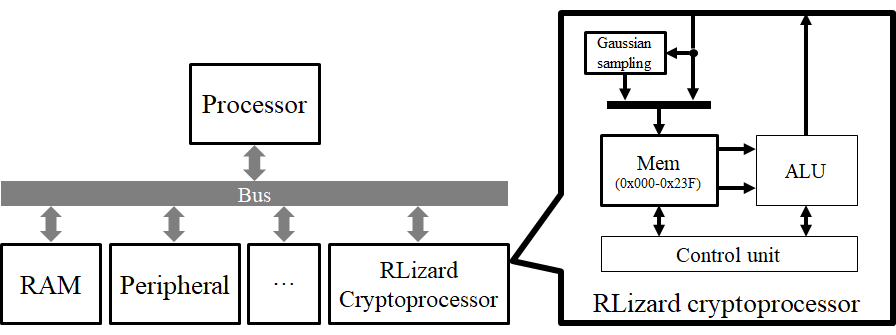 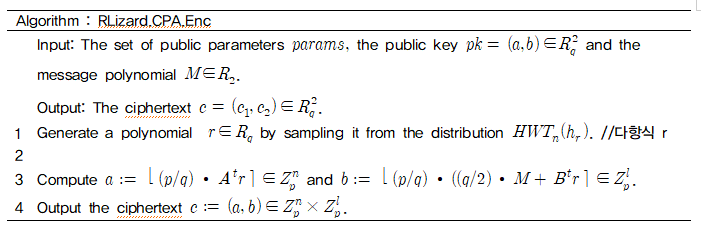 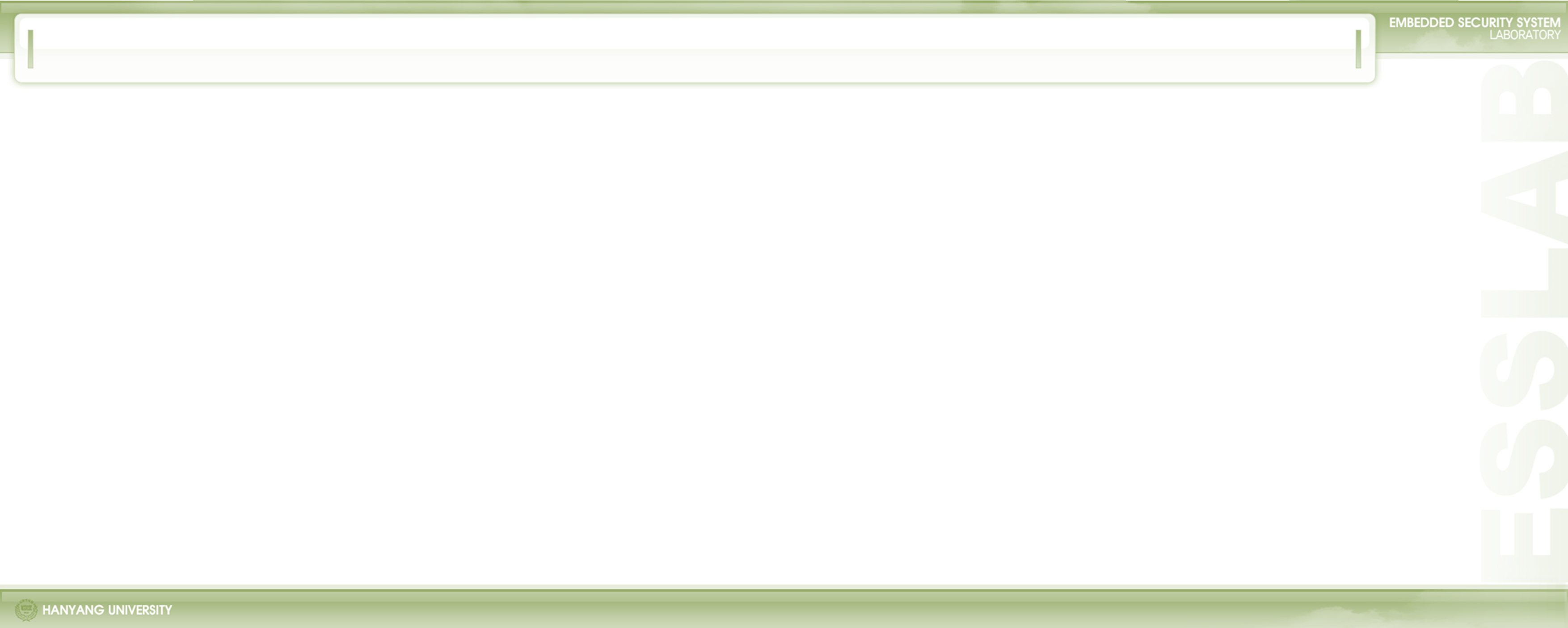 PQC 암호 구현 결과 및 결론
Ring-Lizard 구현 결과



Ring-Lizard 전력분석 (@ 1Mhz)
전력 분석 공격 결과
 Correct Key : 491
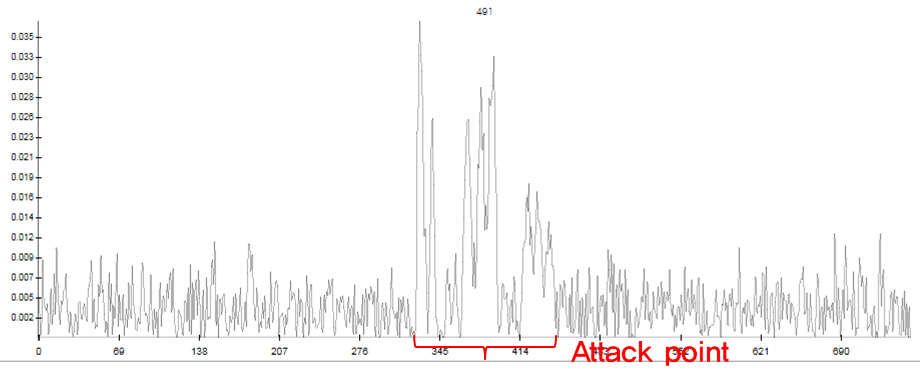